提示：封面最上层有修饰杂点层，修改时先将杂点层移开，修改好之后再将它放置在最上层。
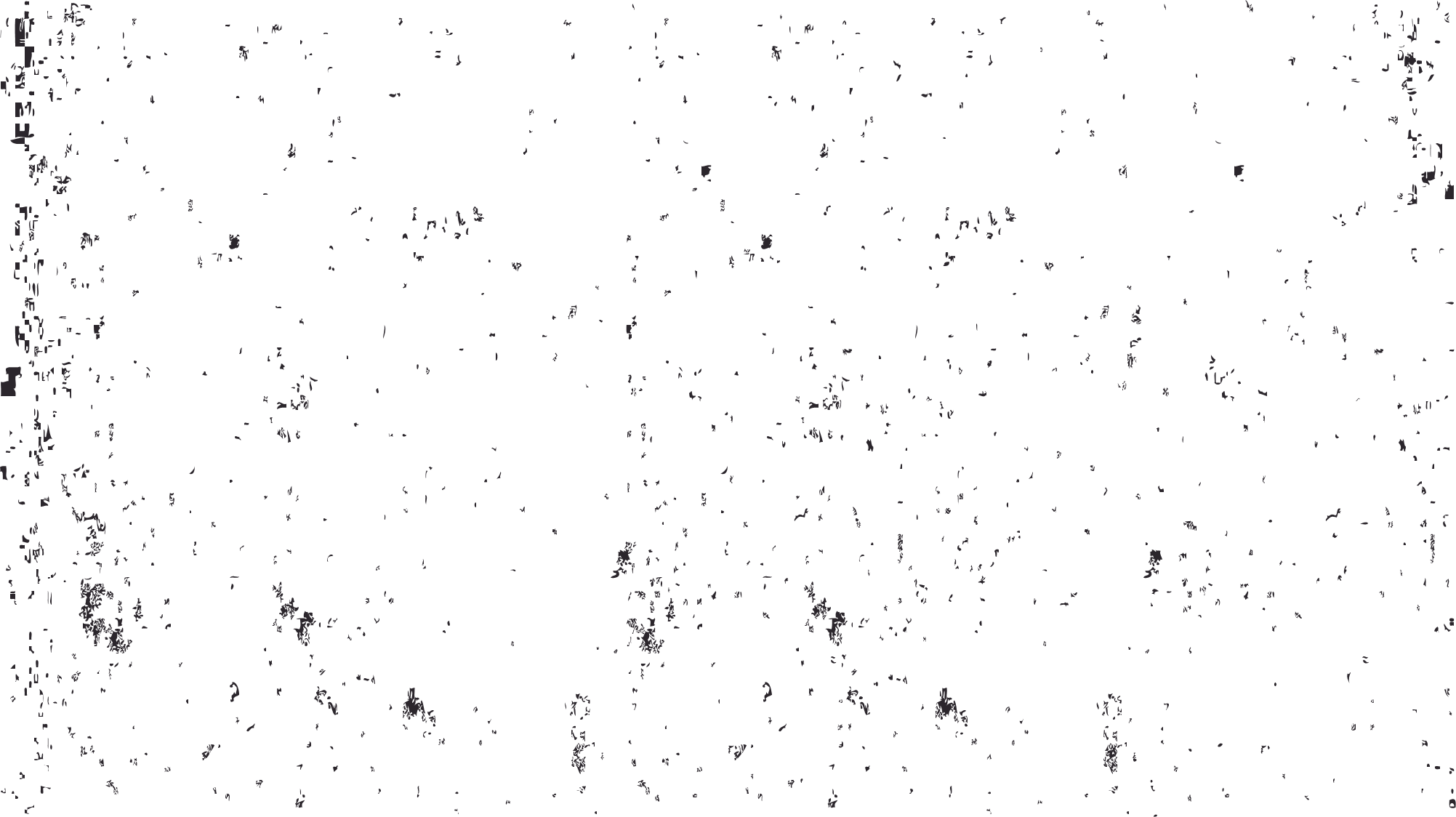 2016
2016
年终总结工作汇报商务PPT模板
[Speaker Notes: 提示：封面最上层有修饰杂点层，修改时先将杂点层移开，修改好之后再将它放置在最上层。]
提示：封面最上层有修饰杂点层，修改时先将杂点层移开，修改好之后再将它放置在最上层。
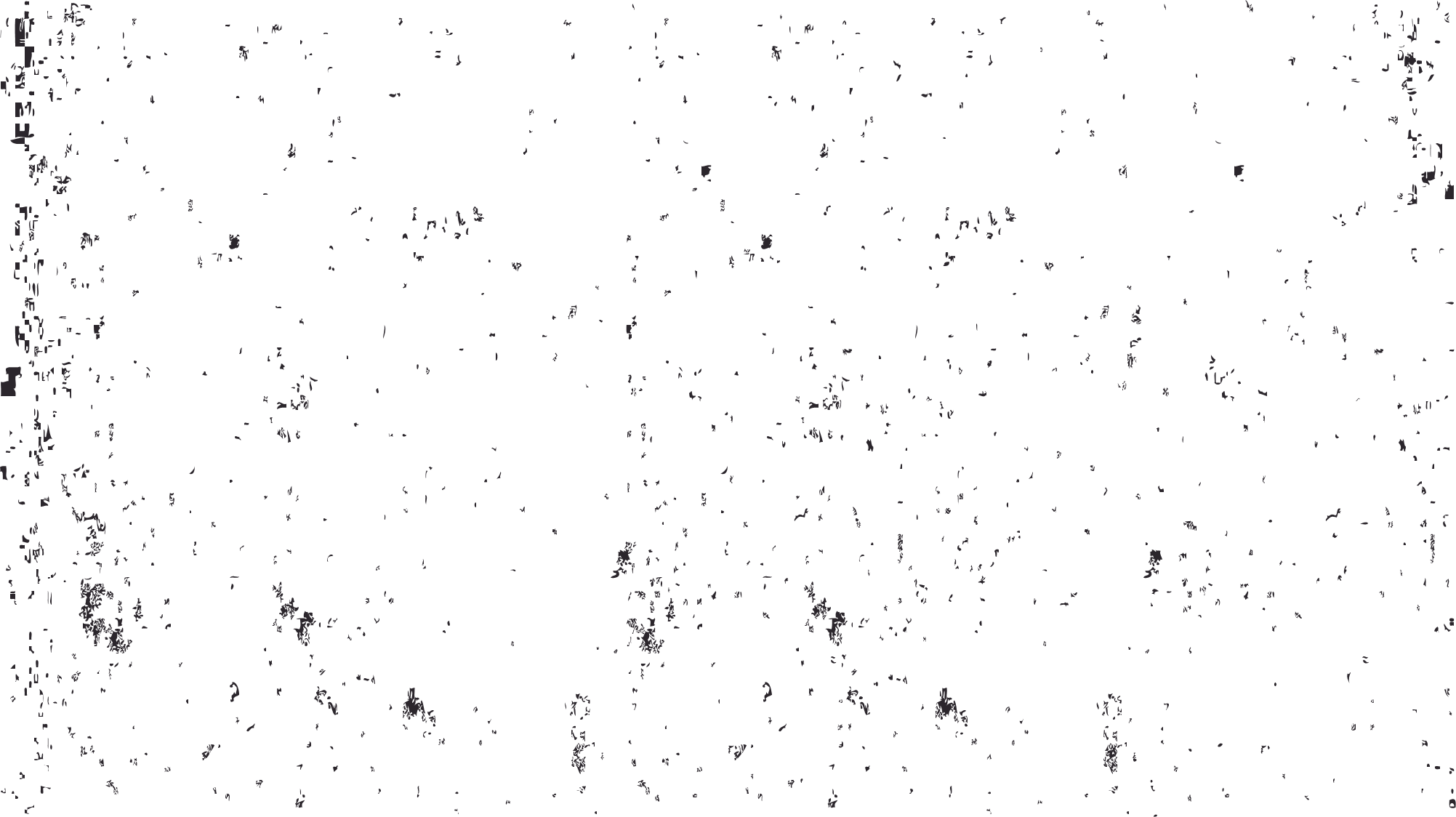 CONTENT
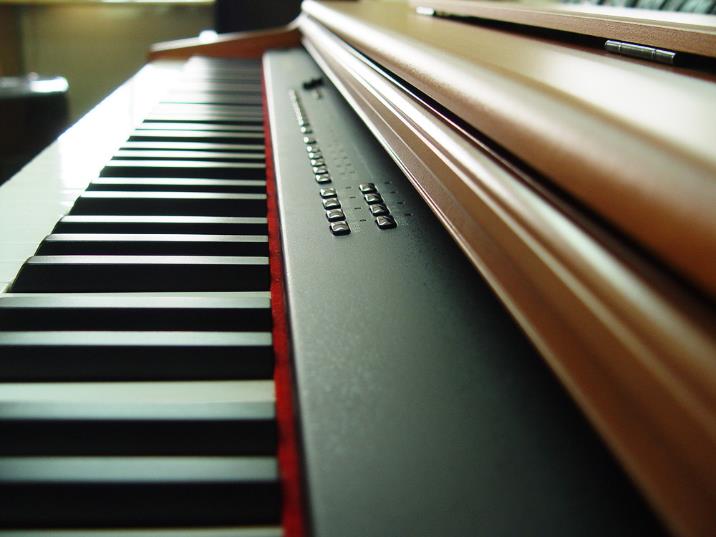 点击此处添加目录说明文字
1.
你的标题要尽量简短精炼
2.
你的标题要尽量简短精炼
3.
你的标题要尽量简短精炼
4.
你的标题要尽量简短精炼
提示：封面最上层有修饰杂点层，修改时先将杂点层移开，修改好之后再将它放置在最上层。
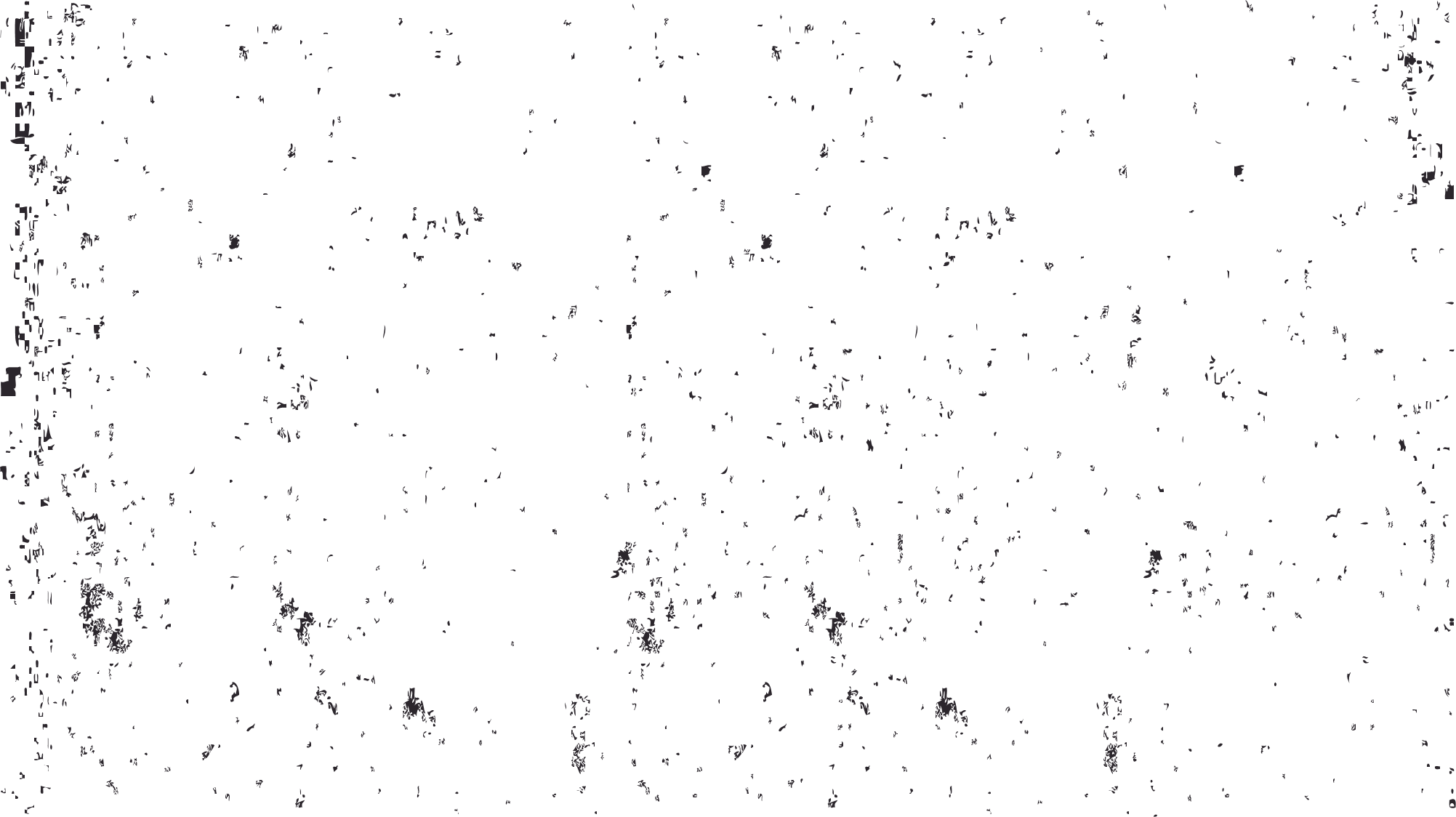 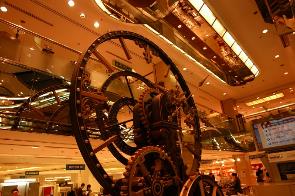 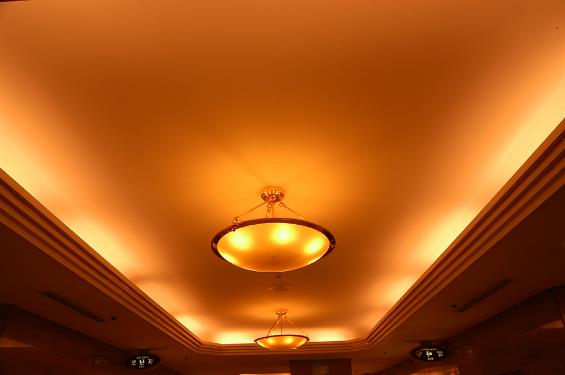 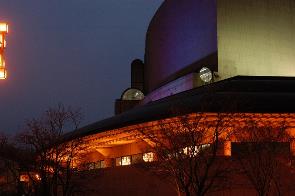 YOUR TEXT
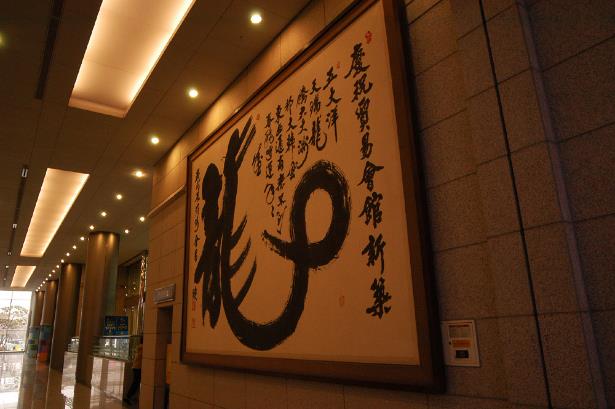 点此添加大标题
修改此处文本为您想要添加的内容。您也可以适当修改文字颜色，将重点加粗标出，注意保持一定的行间距，字体尽量使用易于识别的微软雅黑，如果您将此文本复制到其他演示文稿，请修改此处字体。
提示：封面最上层有修饰杂点层，修改时先将杂点层移开，修改好之后再将它放置在最上层。
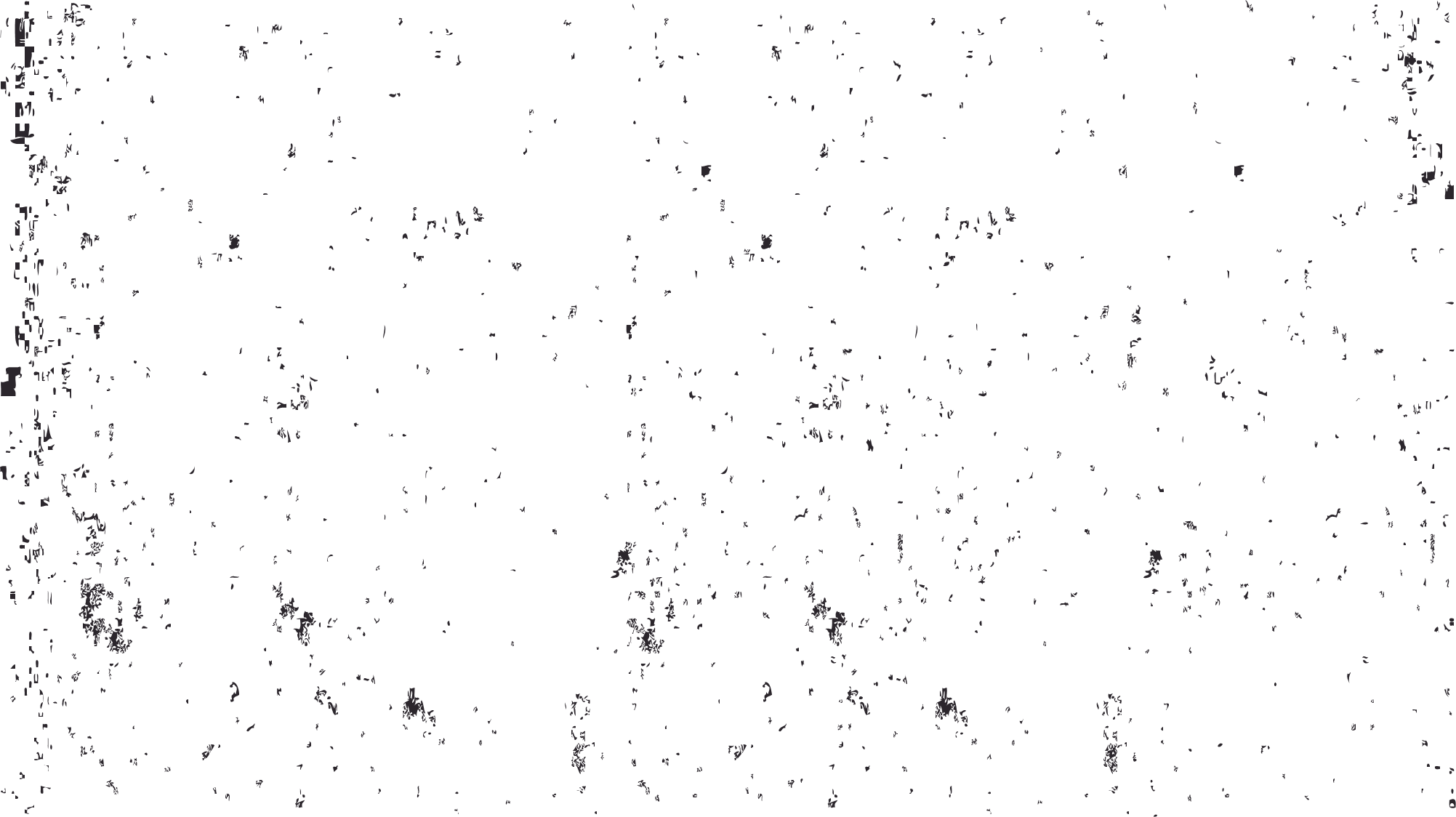 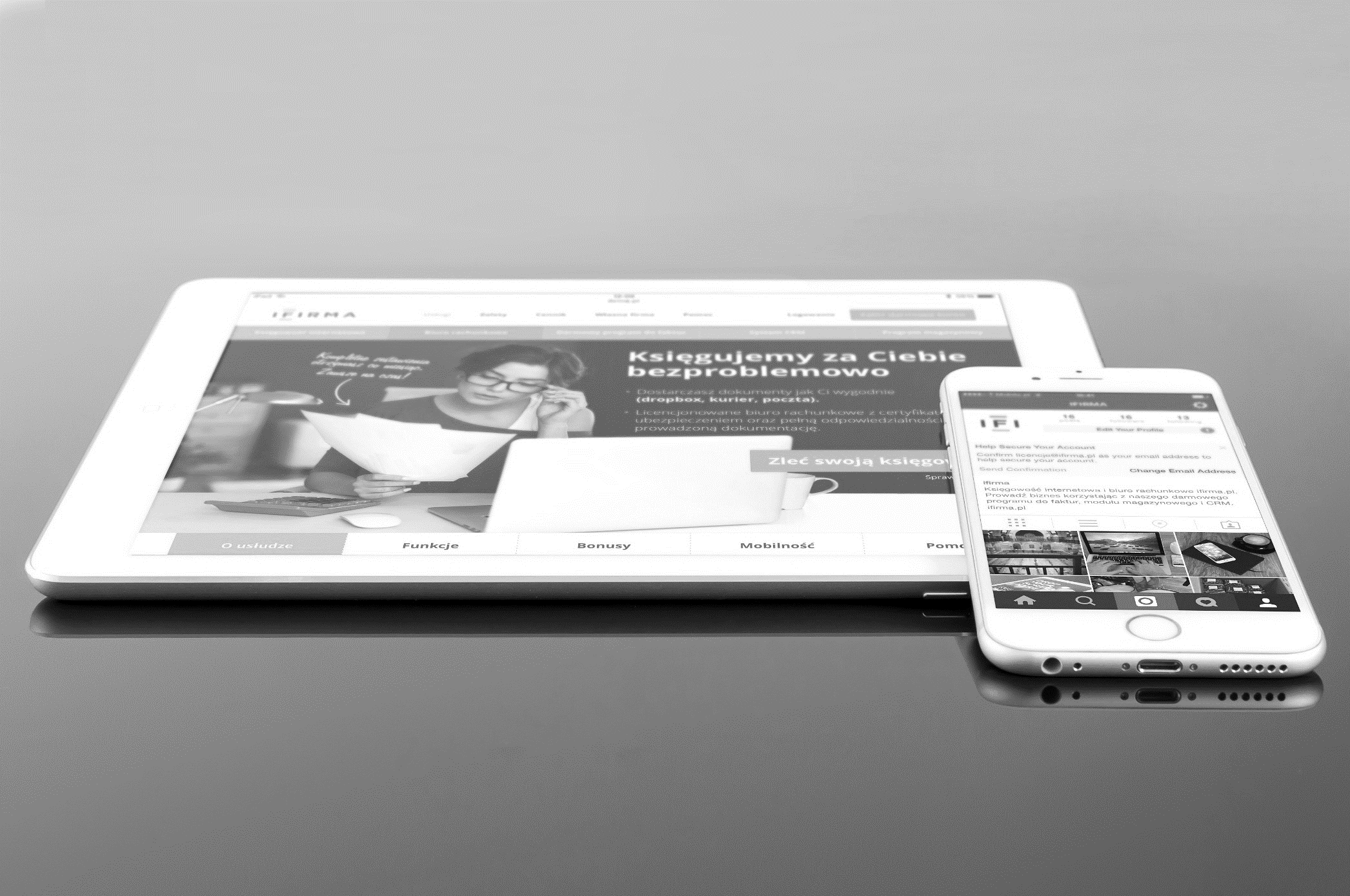 关于我们的产品
修改此处文本为您想要添加的内容
修改此处文本为您想要添加的内容。您也可以适当修改文字颜色，将重点加粗标出，注意保持一定的行间距，字体尽量使用易于识别的微软雅黑，如果您将此文本复制到其他演示文稿，请修改此处字体。
修改此处文本为您想要添加的内容。您也可以适当修改文字颜色，将重点加粗标出，注意保持一定的行间距，字体尽量使用易于识别的微软雅黑，如果您将此文本复制到其他演示文稿，请修改此处字体。
提示：封面最上层有修饰杂点层，修改时先将杂点层移开，修改好之后再将它放置在最上层。
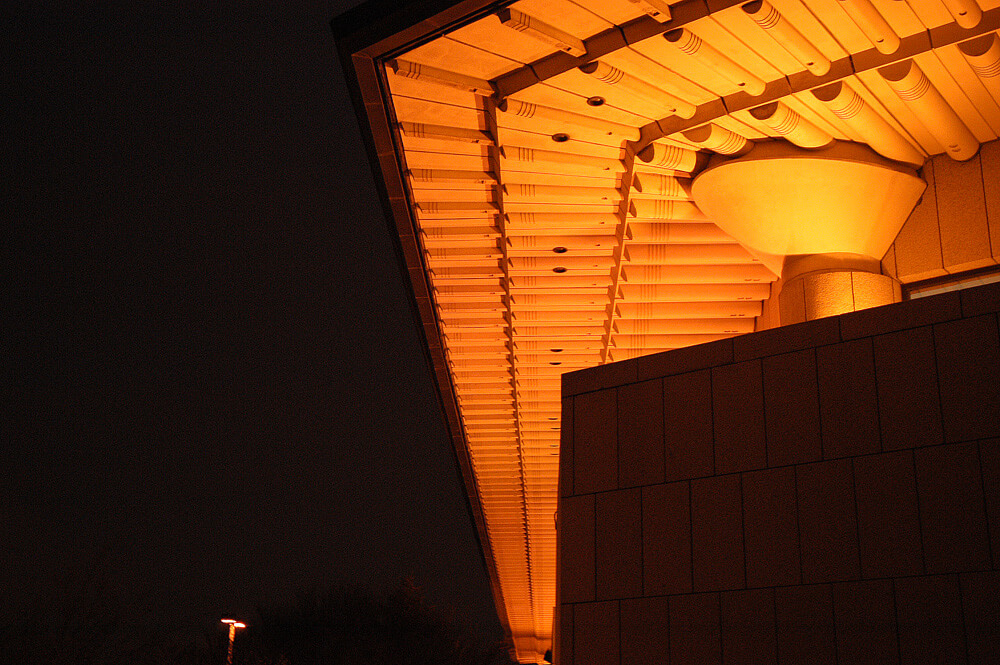 YOUR TEXT
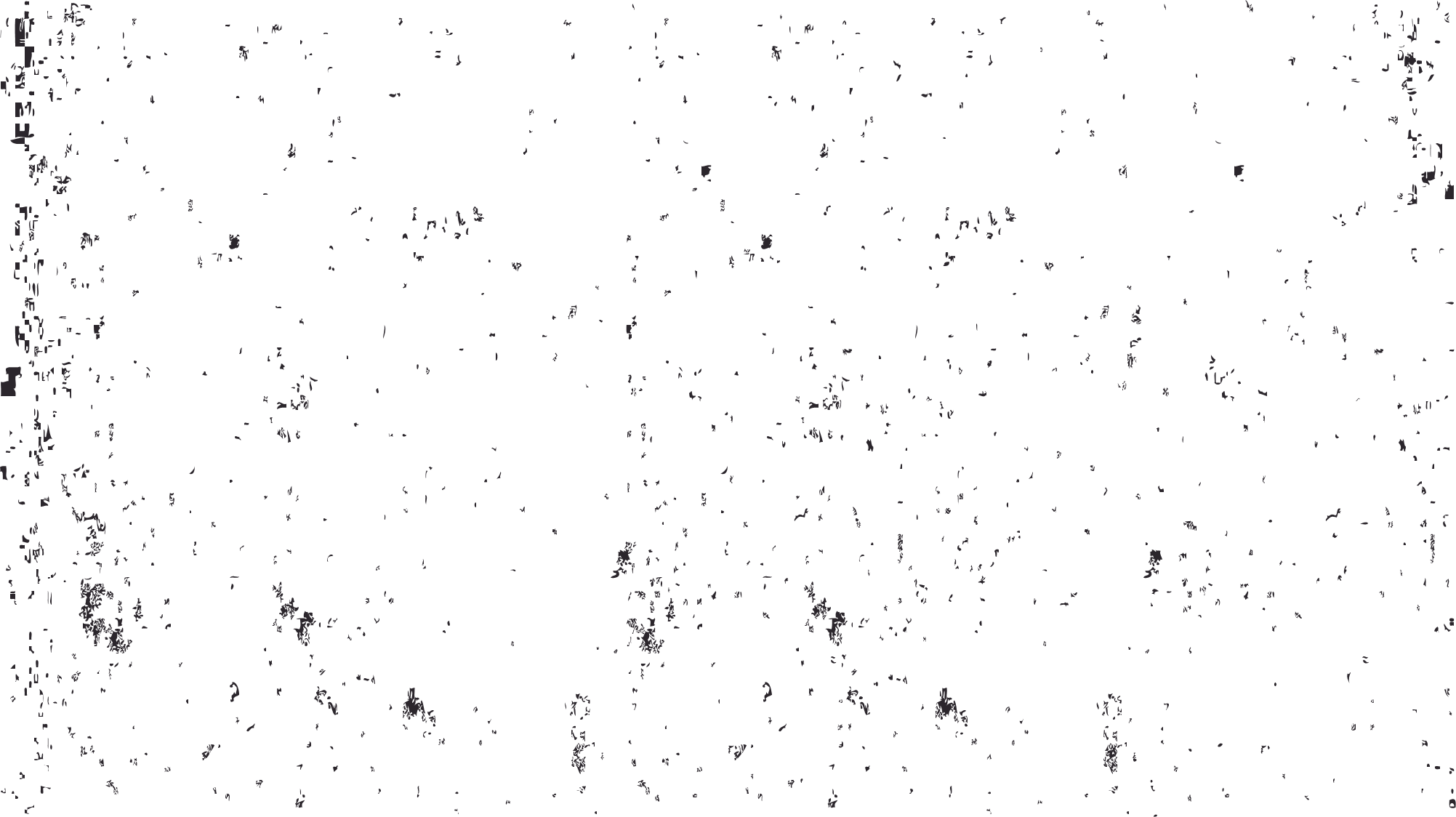 做一些你喜欢的事、该做的事
提示：封面最上层有修饰杂点层，修改时先将杂点层移开，修改好之后再将它放置在最上层。
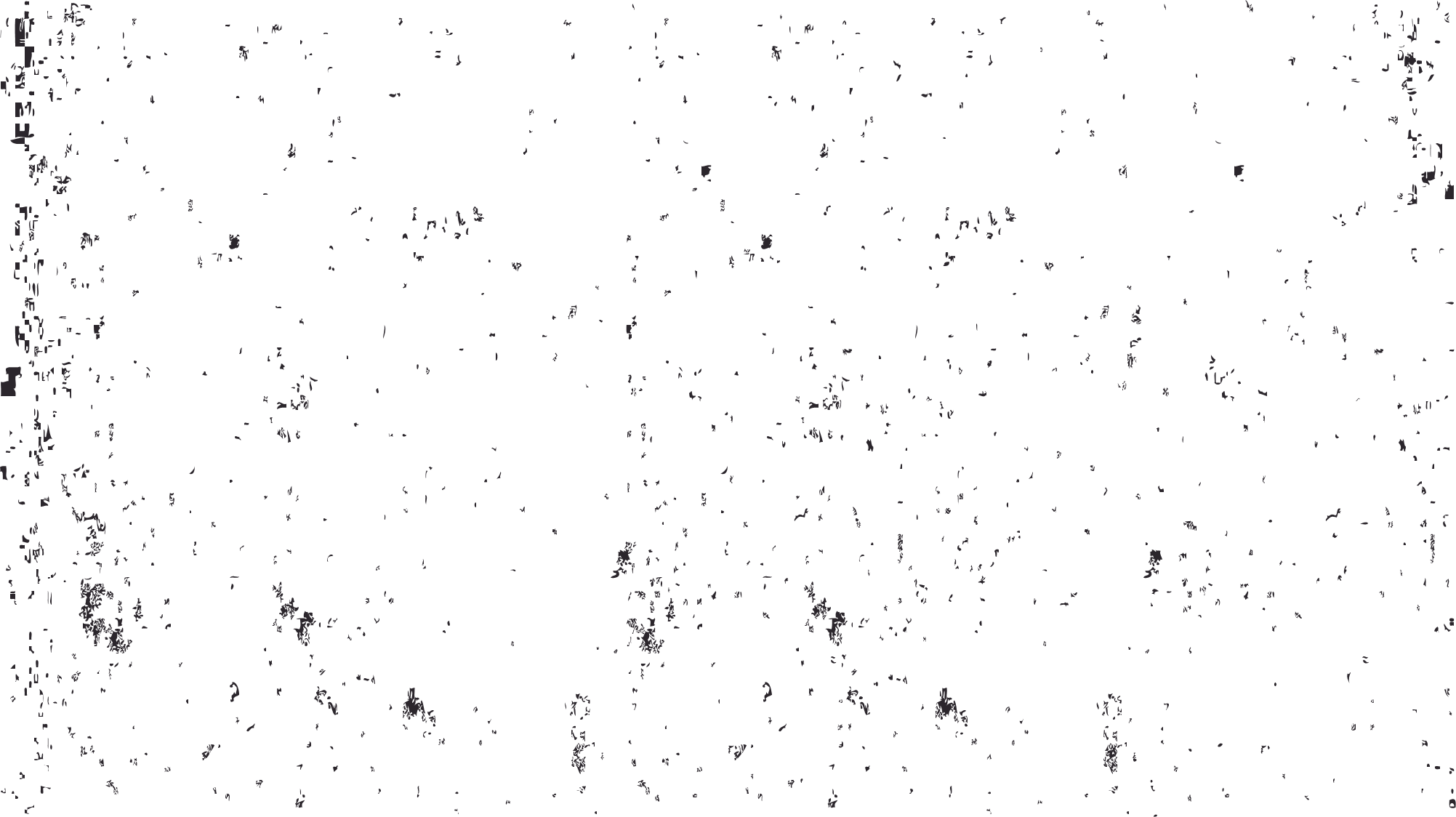 此处填写图表描述的核心观点
修改此处文本为您想要添加的内容。您也可以适当修改文字颜色，将重点加粗标出，注意保持一定的行间距，字体尽量使用易于识别的微软雅黑，如果您将此文本复制到其他演示文稿，请修改此处字体。
点此添加大标题
修改此处文本为您想要添加的内容。您也可以适当修改文字颜色，将重点加粗标出，注意保持一定的行间距，字体尽量使用易于识别的微软雅黑，如果您将此文本复制到其他演示文稿，请修改此处字体。
点此添加大标题
修改此处文本为您想要添加的内容。您也可以适当修改文字颜色，将重点加粗标出，注意保持一定的行间距，字体尽量使用易于识别的微软雅黑，如果您将此文本复制到其他演示文稿，请修改此处字体。
提示：封面最上层有修饰杂点层，修改时先将杂点层移开，修改好之后再将它放置在最上层。
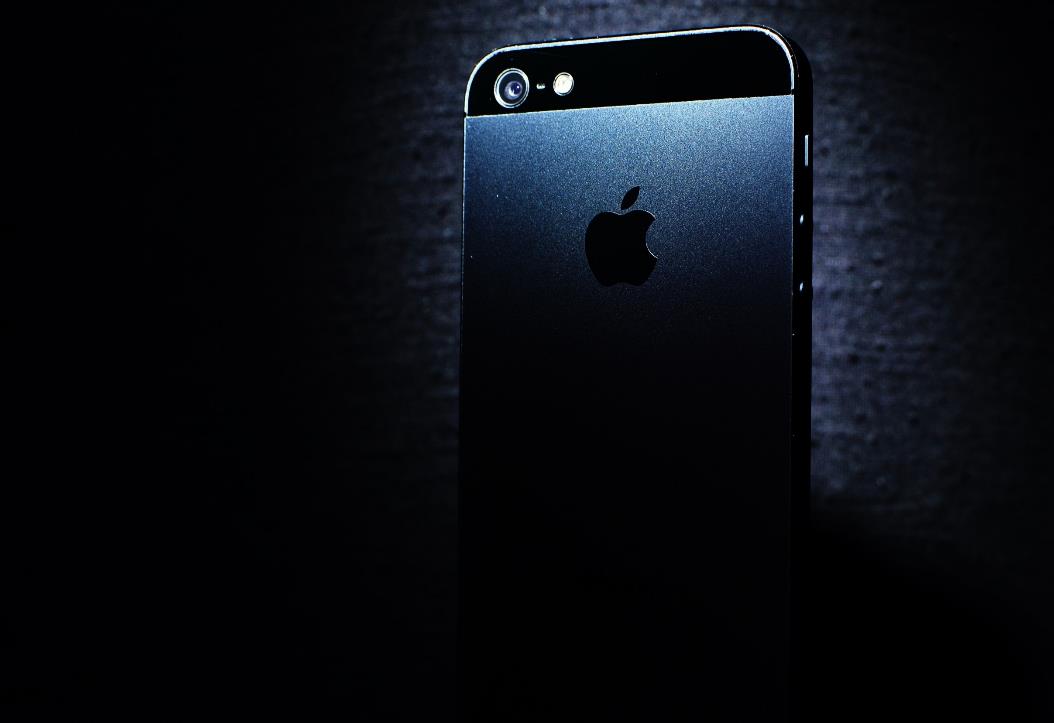 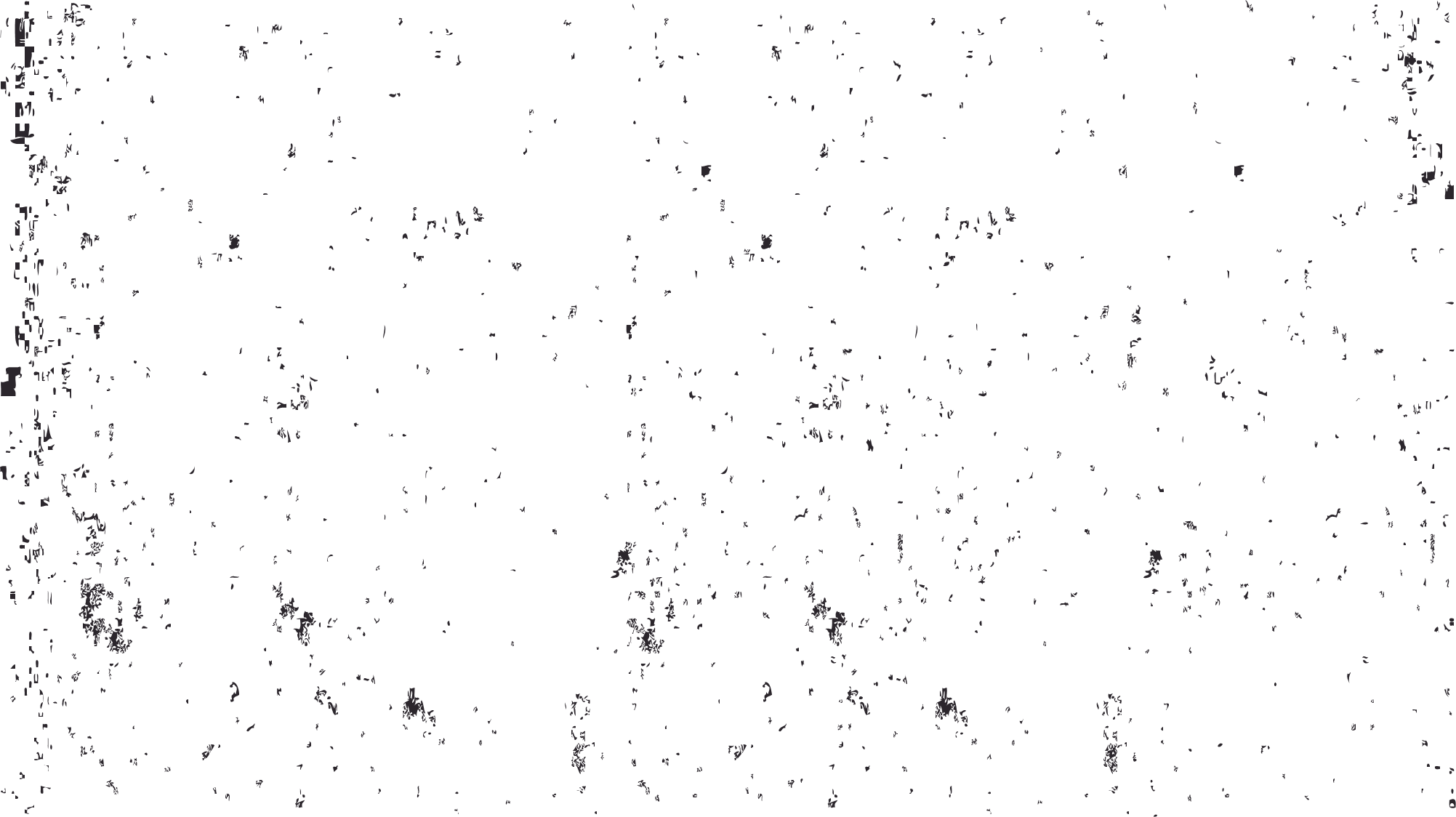 YOUR TEXT
点击此处适当添加说明文字
产品特点
产品特点
产品特点
产品特点
产品特点
产品特点
提示：封面最上层有修饰杂点层，修改时先将杂点层移开，修改好之后再将它放置在最上层。
此处填写图表描述的核心观点
树状图，仅在MS2016及以上版本中可以修改，使用方法详见教程：http://www.rapidbbs.cn/forum.php?mod=viewthread&tid=217608
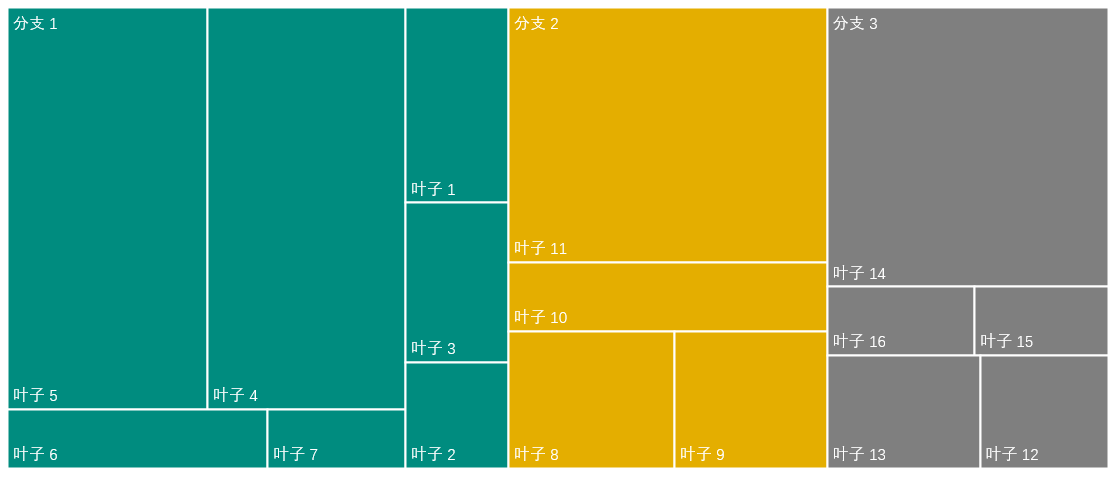 提示：封面最上层有修饰杂点层，修改时先将杂点层移开，修改好之后再将它放置在最上层。
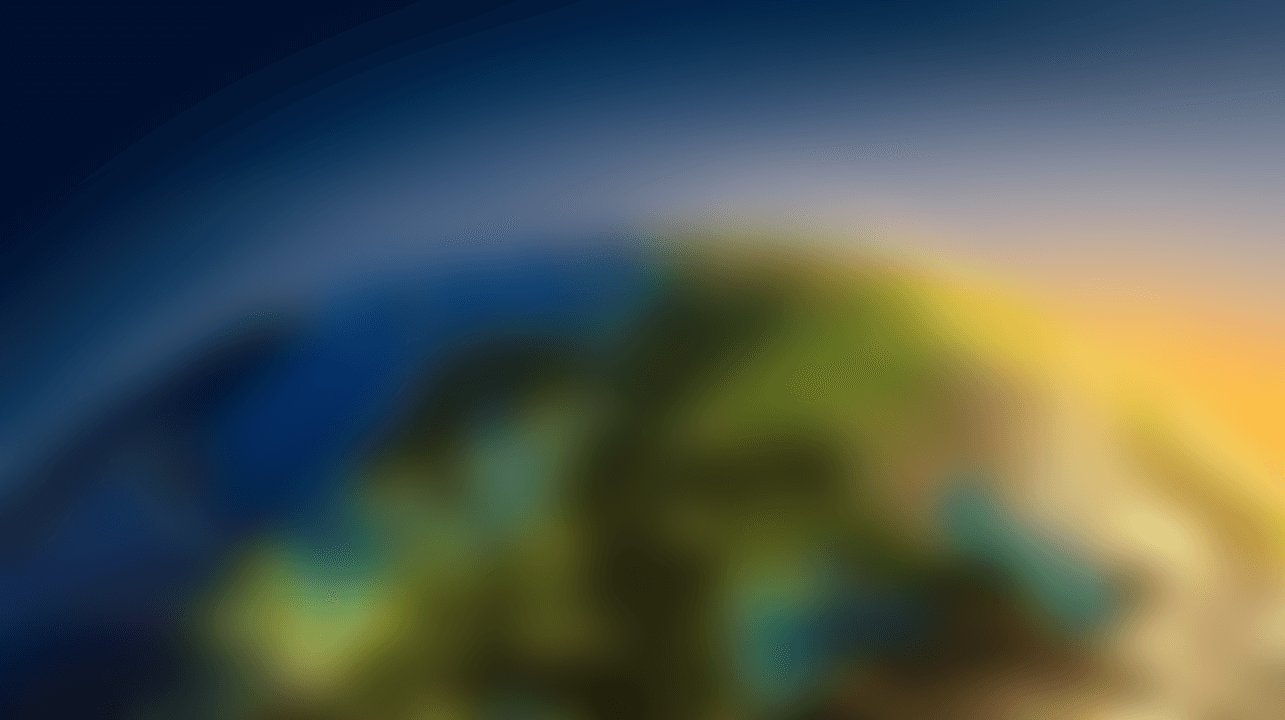 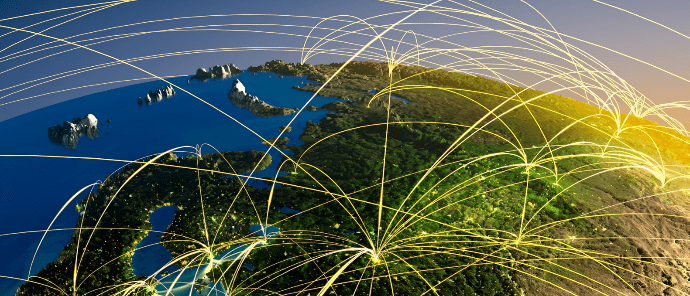 点击填入你们的愿景，注意字数
提示：封面最上层有修饰杂点层，修改时先将杂点层移开，修改好之后再将它放置在最上层。
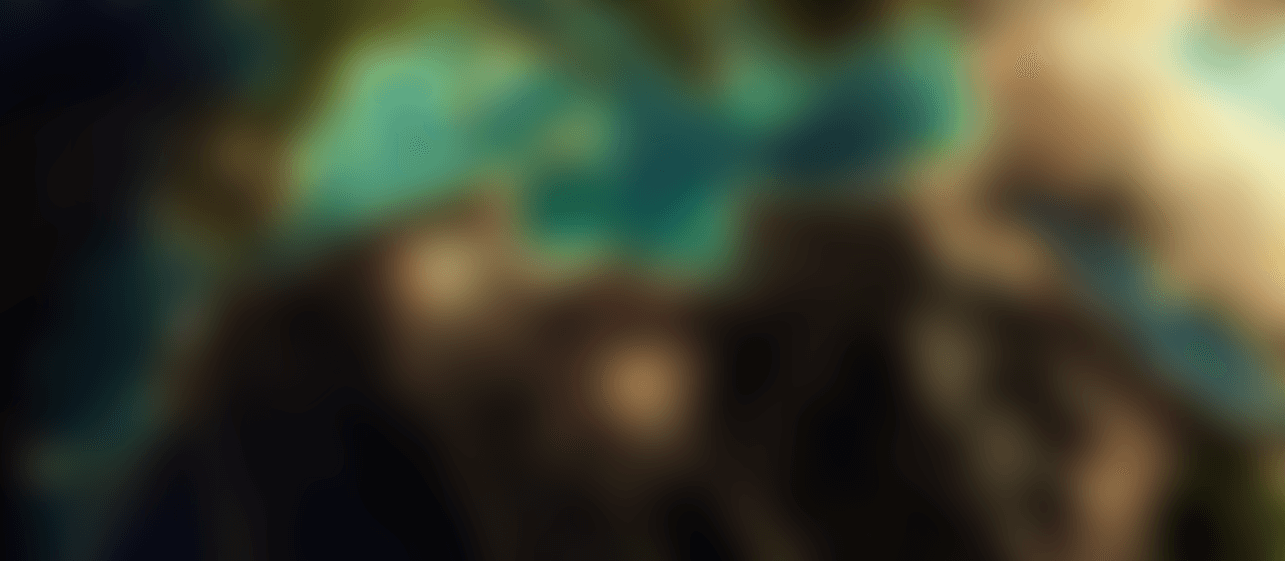 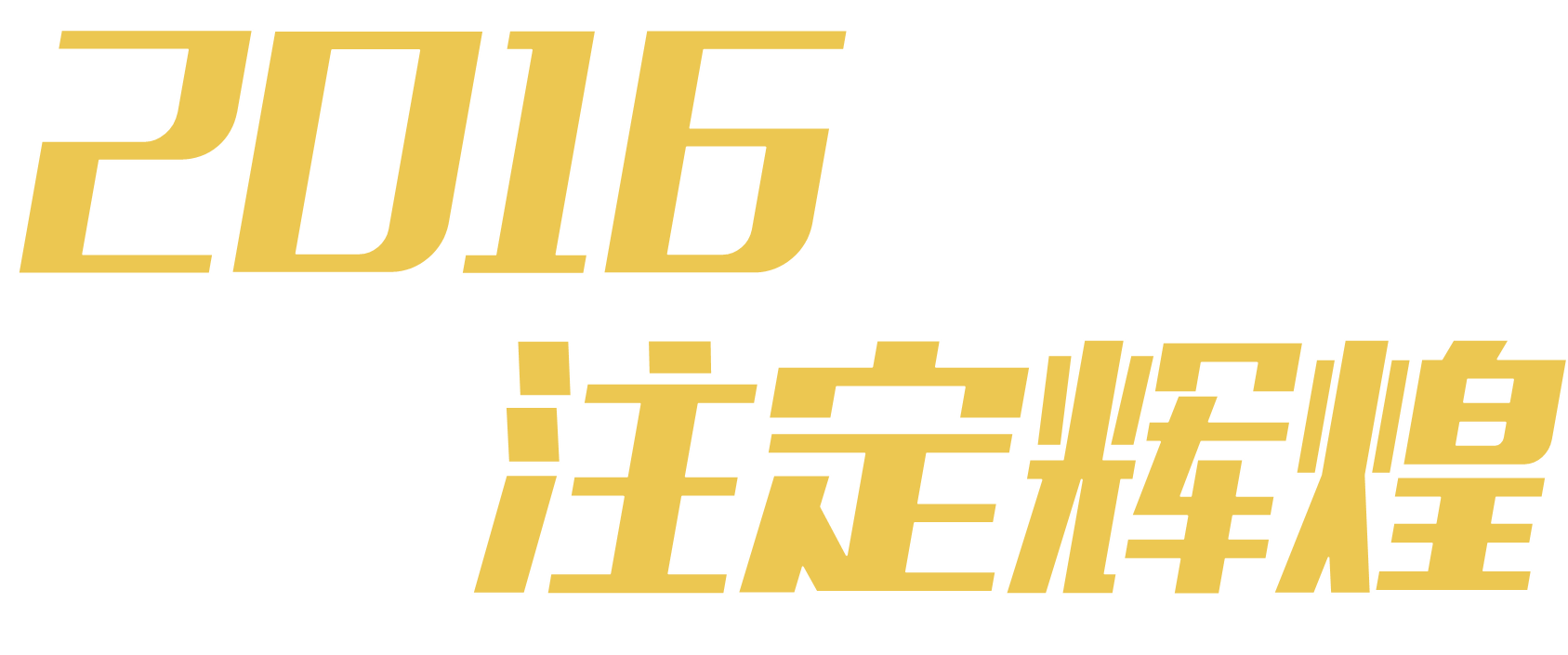 PUSHI.YANJ.CN
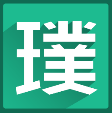 璞石PPT作品 欢迎下载使用
更多作品：pushi.yanj.cn